NRC Views On Configuration Management Issues
Jeff Clark
Deputy Director
Division of Reactor Safety, Region IV
June 2015
CMBG Conference
1
Focus Areas
What is the NRC’s (Regional) role?

What are the Bases?

The Configuration Management concept

The concepts of “Change”
2
What Is the NRC’s Regional Role?http://www.nrc.gov/about-nrc/regulatory.html
Inspections / Allegations

Assessment

Enforcement
3
Design Bases
Design basis is the information that identifies the specific functions that a facility’s SSCs are to perform, and the specific values or range of values chosen for controlling parameters as reference bounds for design.  These values may be:
Restraints derived from generally accepted “state-of-the-art” practices for achieving functional goals or
Requirements derived from analysis of the effects of a postulated accident for which the SSC must meet its functional goals
4
Licensing Basis
The Current Licensing Basis (CLB) is the set of NRC requirements applicable to a specific plant, and the licensee’s written commitments for ensuring compliance with and operation within applicable NRC requirements, and the plant-specific design basis (including all modifications and additions to such commitments over the life of the license) that are docketed and in effect.
Changes to the Licensing Basis
	- 10 CFR 50.59, “Changes, Tests, and 	Experiments”
	- License Amendment Requests
5
Configuration Management Concept
10 CFR Part 50, Appendix B, Criterion III, “Design Control” (Motherhood)

10 CFR 50.59, “Changes, Tests, and Experiments”

10 CFR 73.58, “Safety Security Interface Requirements for Nuclear Power Reactors”

So, the NRC DOES have an interest in the concepts of Configuration Management
6
What’s the Difference?
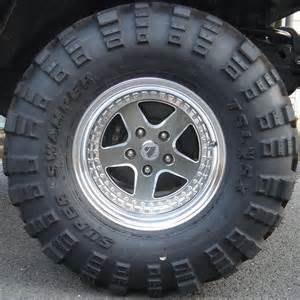 7
How Many Pieces of Pie?
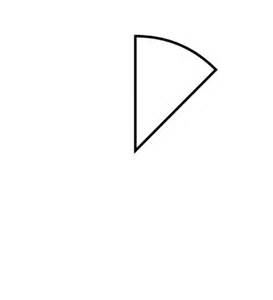 8
Morphing?
The tire analogy

Multiple changes

Like for Like

Not “as tested”
9
Take Aways
Configuration Management Encompasses Many Aspects – Design Control is a Major Focus for the NRC

We Continue to See Examples of Inadequate Design Control – Both Current and Latent

Changes are inevitable, but you need to do so under appropriate controls
10
Questions?
Comments?

Jeff Clark
Deputy Director
Division of Reactor Safety
Region IV
(817) 200-1180 (office)
(817) 301-5041 (mobile)
Jeff.Clark@nrc.gov
WWW.NRC.GOV
11